الإِعجاز البياني في القرآن
محاضرة مقدمة لطلبة المرحلة الرابعة – قسم علوم القرآن
(المحاضرة  الثانية )
كلية التربية للبنات – جامعة بغداد 
إعداد  أ. م. د. بان حميد فرحان
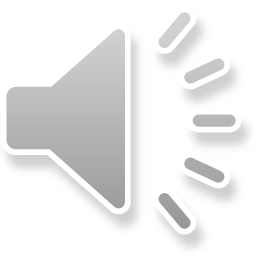 ثالثًا: الخصائص المتعلِّقة بالجملة القرآنيَّة وصياغتها
ونجد ذلك واضحًا في التلاؤم والاتِّساق الكاملين بين كلماتها، وبين حركاتها وسكناتها؛ فالجملة في القرآن تجدها دائمًا مؤلَّفة من كلمات وحروف وأصوات يستريح لتألُّفها السمع والصوت والمنطق، ويتكوَّن من تضامِّها نسق جميل ينطوي على إيقاع رائع، ما كان لِيَتِمَّ لو نقصت من الجملة كلمةٌ أو حرف، أو اختلف ترتيب ما بينها بشكل من الأشكال.
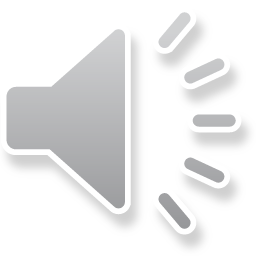 ومظاهر الإِعجاز في الجملة القرآنية كثيرة منها:
الأول: أنها مسوقة في موقعها المناسب لتتلاءم مع ما قبلها وما بعدها، وتنبئ عن حسن نظم الكلمات وهي غاية في الإِحكام والترابط. ولهذا كان حفظ القرآن أيسر من حفظ سائر أنواع النثر. مثال ذلك قوله تعالى: {وَلَقَدْ أَنذَرَهُم بَطْشَتَنَا فَتَمَارَوْا بِالنُّذُرِ} فلو أخذنا كلمة (النُذُرْ) منفصلة عما قبلها في الآية لوجدنا ثقلاً في توالي الضمة على النون والذال معاً لكن الكلمة جاءت في القرآن متلائمة تماماً مع السياق يقول الرافعي: "تأمل مواضع القلقلة في دال (لقدْ) وفي الطاء من (بَطْشَتَنَا) وهذه الفتحات المتوالية فيما وراء الطاء إلى واو (تَمَارَوا)، مع الفصل بالمد، كأنها تثقيل لخفة التتابع في الفتحات إذا هي جرت على اللسان، ليكون ثقل الضمة عليه متسخَفاً بعد ولكون هذه الضمة قد أصابت موضعها
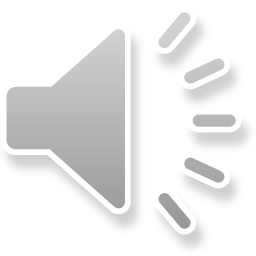 الثاني: إن الجملة القرآنيَّة تدلُّ بأقصر عبارة على أوسع معنى تامٍّ متكامل، لا يكاد الإنسان يستطيع التعبير عنه إلاَّ بأسطر وجمل كثيرة، دون أن تجد فيه اختصارًا مُخِلاًّ، أو ضعفًا في الأدلَّة ، اقرأ قوله تعالى: {وَلَكُمْ فِي الْقِصَاصِ حَيَاةٌ} فلا يمكن التعبير الدقيق عن أثر قيمة القصاص في حياة المجتمع إلاَّ بكلمة حياة؛ فالحياة التي في القصاص تنبثق من الاعتداء ، فالذي يوقن أنه يدفع حياته ثمنًا لحياة مَن يقتل جدير به أن يتروَّى ويفكِّر ويتردَّد، كما تنبثق من شفاء صدور أولياء الدم عند وقوع القتل بالفعل، وفي القصاص حياة على معناها الأشمل الأعم؛ فالاعتداء على حياة فرد اعتداء على الحياة كلها، فإذا كَفَّ القصاصُ الجاني عن إزهاق حياة واحدة؛ فقد كَفَّه عن الاعتداء على الحياة كلها.
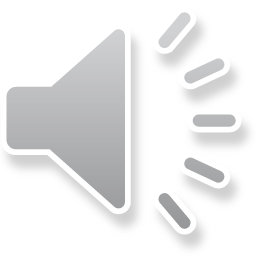 الثالث: إخراج الجملة القرآنية للمعنى المجرَّد في صورة حسية ملموسة، ببثِّ الرُّوح والحركة فيها، فيقول I: {مَثَلُهُمْ كَمَثَلِ الَّذِي اسْتَوْقَدَ نَارًا فَلَمَّا أَضَاءَتْ مَا حَوْلَهُ ذَهَبَ اللَّهُ بِنُورِهِمْ وَتَرَكَهُمْ فِي ظُلُمَاتٍ لاَ يُبْصِرُونَ} ، إنه يُصَوِّر لك هذا المعنى في مظهر من الحركة المحسوسة الدائرة بين عينيك؛ إذ شبَّه حال المنافق المضطرب بين الحقِّ والباطل بالأعمى الذي لا يبصر.
 هذه بعض مظاهر الإعجاز اللغوي والبياني في القرآن، وقد اعترف نصارى العصر الحديث بعظمة القرآن، وسجَّلوا في ذلك شهاداتهم التي تنطق بالحقِّ.
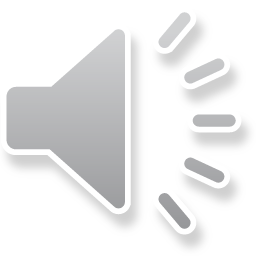 الرابع : ضرب الأمثال في القرآن الكريم
وقد اعتمد الأسلوب القرآني على ضرب الأمثال وجعله قاعدة أساسية في التعبير عن المعاني.
ومن أساليب ضرب الأمثال المتبعة في القرآن:
أ – إخراج المعاني الذهنية في صورة حسية تُرسم في المخيلة حية متحركة. خذ هذا المعنى الذهني المجرد وهو أن الكفار محرومون من دخول الجنة وأنهم غير مقبولين عند الله بتاتاً، وتأمل كيف عرضه الله في القرآن: {إِنَّ الَّذِينَ كَذَّبُواْ بِآيَاتِنَا وَاسْتَكْبَرُواْ عَنْهَا لا تُفَتَّحُ لَهُمْ أَبْوَابُ السَّماءِ وَلا يَدْخُلُونَ الْجَنَّةَ حَتَّى يَلِجَ الْجَمَلُ فِي سَمِّ الْخِيَاطِ}. هكذا في صورة حسية ترسم في الخيال صورة تفتح أبواب السماء وصورة ولوج الجمل في سم الخياط. وسواء أكان الجمل هو الحيوان المعروف أم الحبل الغليظ  فقد استقر في مخيلة السامع استحالة دخول الكافرين الجنة.
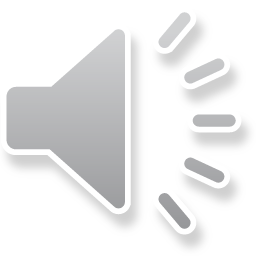 ب – تصوير الحالات النفسية والمعنوية في صورة حسية متخيلة، حية متحركة.
فعندما أراد الله سبحانه أن يفضح ويعري أولئك الذين هيأ لهم سبيل الهداية لكنهم رفضوا فأصبحوا في شقاء بما علموا وما جهلوا فلا هم استراحوا بما هيأ الله لهم من سبيل الخير والرشاد ولا هم استراحوا بإعراضهم عن هذا الخير، فيصور القرآن حالتهم النفسية والمعنوية هذه في صورة حسية متحركة، قال تعالى: {وَاتْلُ عَلَيْهِمْ نَبَأَ الَّذِي آتيناه ءَايَاتِنَا فَانسَلَخَ مِنْهَا فَأَتْبَعَهُ الشَّيْطَانُ فَكَانَ مِنَ الْغَاوِينَ * وَلَوْ شِئْنَا لَرَفَعْنَاهُ بِهَا وَلَكِنَّهُ أَخْلَدَ إِلَى الأَرْضِ وَاتَّبَعَ هَوَاهُ فَمَثَلُهُ كَمَثَلِ الْكَلْبِ إِن تَحْمِلْ عَلَيْهِ يَلْهَثْ أَوْ تَتْرُكْهُ يَلْهَث ذَّلِكَ مَثَلُ الْقَوْمِ الَّذِينَ كَذَّبُواْ بِآيَاتِنَا فَاقْصُصِ الْقَصَصَ لَعَلَّهُمْ يَتَفَكَّرُونَ}.
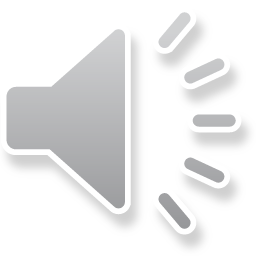 ج – عرض القضايا المنطقية والجدلية في أسلوب ضرب الأمثال وذلك في معرض الاستدلال على عظمة الخالق وقدرته، فالقرآن يأتي بالدليل المقنع من واقع الناس وما يشاهدونه ويعايشونه، لكنه معروض في صورة مؤثرة ومن ذلك قوله تعالى: {وَفِي الأَرْضِ قِطَعٌ مُّتَجَاوِرَاتٌ وَجَنَّاتٌ مِّنْ أَعْنَابٍ وَزَرْعٌ وَنَخِيلٌ صِنْوَانٌ وَغَيْرُ صِنْوَانٍ يُسْقَى بِمَآءٍ وَاحِدٍ وَنُفَضِّلُ بَعْضَهَا عَلَى بَعْضٍ في الأُكُلِ إِنَّ فِي ذَلِكَ لآَيَاتٍ لِقَوْمٍ يَعْقِلُونَ}. ومع أن هذا المشهد كما تلاحظ يتكرر في حياة الناس إلا أنه عرض بأسلوب تصويري وكأنها لوحة طبيعية رسمت عليها النخيل والأعناب المثمرة.
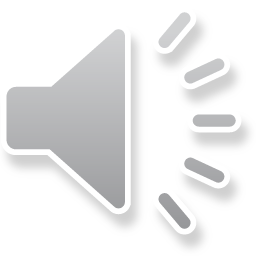 د – إعطاء الحركة لما من شأنه السكون وخلع الحياة على المواد الجامدة والظواهر الطبيعية والانفعالات الوجدانية فتصبح كأنها أشخاص بارزة لها عواطفها وخلجاتها الإنسانية. تأمل في قوله تعالى: {وَاشْتَعَلَ الرَّأْسُ شَيْباً}، تجد التعبير بالاشتعال يجعل الخيال يتصور أن للشيب حركة في الرأس كحركة اشتعال النار في الهشيم مما يضفي على النص الحياة والجمال.
     وأما خلع الحياة على المواد الجامدة فمثاله قوله تعالى {وَالصَّبْحِ إِذَا تَنَفَّسَ}، فالصبح مشهد معروف متكرر للناس، لكنه في التعبير القرآني كأنه شخص حي يتنفس كما يتنفس الأحياء. وكذا قوله تعالى {وَالَّيْلِ إِذَا يَسْرِ}.
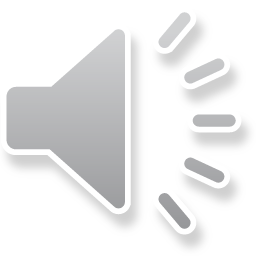 وأما تصوير الانفعالات الوجدانية فهو في غاية الروعة، فالغضب والروع والبشرى انفعالات وجدانية تصبح في التعبير القرآني كأنها حية متحركة، فالغضب يسكت كما في قوله تعالى: {وَلَمَّا سَكَتَ عَن مُّوسَى الْغَضَبُ أَخَذَ الأَلْوَاحَ}. والروع يذهب ويزول، والبشرى تجيء كما في قوله تعالى: {فَلَمَّا ذَهَبَ عَنْ إِبْرَاهِيمَ الرَّوْعُ  َوجاءَتْهُ الْبُشْرَى يُجَادِلُنَا فِي قَوْمِ لُوطٍ}.
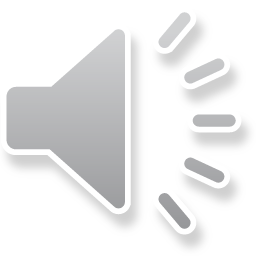 إلى غير ذلك من أساليب التصوير المتبعة في التعبير القرآني. وطريقة التصوير التي يتبعها القرآن الكريم في التعبير لها فائدة عظيمة في وصول المعاني إلى النفس بشتى الوسائل لأن المعاني إذا عرضت في صورتها التجريدية خاطبت الذهن فقط، أما إذا عرضت بالأسلوب التصويري فإنها تخاطب الذهن والحس والوجدان وتصل إلى النفس من منافذ شتى؛  فتخاطب الذهن بالتخييل، والحس عن طريق الحواس، و الوجدان المنفعل بالأصداء والأضواء، ويكون الذهن منفذاً واحداً من منافذها الكثيرة إلى النفس لا منفذها المفرد الوحيد.
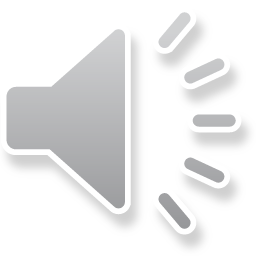